О введении ФГОС обучающихся с ОВЗ, интеллектуальными нарушениями 
в общеобразовательных организациях в Московской области
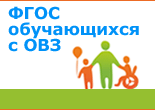 1
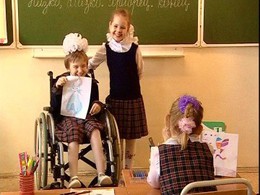 2015-2016 учебный год
общеобразовательные школы - 
6 071  человек детей с ОВЗ и инвалидностью;
коррекционные  классы  - 1695 человек
68  коррекционных школ - 

10 073 детей с ОВЗ,  
2 895  детей-инвалидов
2
Задачи на 2016 год
Доля детей-инвалидов, которым созданы условия для получения качественного начального общего, основного общего, среднего общего  образования, от общей численности детей-инвалидов школьного возраста  – 96 %
Доля общеобразовательных организаций, в которых создана универсальная безбарьерная среда для инклюзивного образования детей-инвалидов, в общем количестве общеобразовательных организаций в Московской области – 21,4 %
3
С 01.09.2016 обучение детей с ОВЗ, поступивших в 1-ый класс, 
строго  по ФГОС с ОВЗ
Нормативная база
4
Параметры готовности к введению ФГОС с ОВЗ
1. Определение прогнозной численности обучающихся
2. Создание специальных условий для получения образования
3. Обеспеченность учебниками
4. Подготовка кадров
5. Усиление роли  психолого-медико-педагогических комиссий
5
Создание специальных условий
Созданы условия для инклюзивного образования – 310 школ
Создана архитектурная  (частично) доступность -  348  школ
Оснащены специальным оборудованием – 473 школы
Обеспеченность учебниками – 100% 
(в соответствии с федеральным  перечнем  учебников, утвержденным приказом Минобрнауки России  от 31.03.2014 № 253)
Разработка адаптированных основных общеобразовательных программ
www.fgosreestr.ru
перечень примерных адаптированных основных общеобразовательных  программ
СанПиН 2.4.2.3286-15
Учебные занятия в первую смену по 5-ти дневной учебной неделе, порядок комплектования классов
8
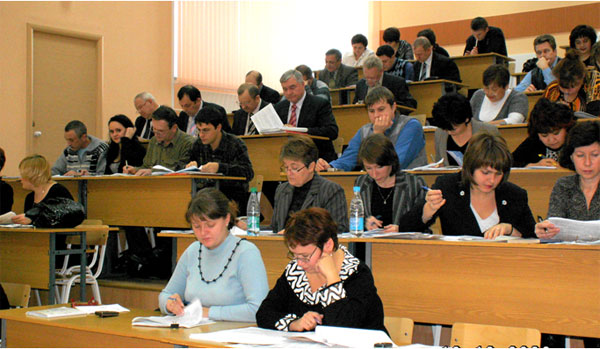 Повышение квалификации
3 программы ПК (72 часа)
«Реализация ФГОС начального общего образования обучающихся с ОВЗ в Московской области», 
«Реализация ФГОС общего образования обучающихся с умственной отсталостью (интеллектуальными нарушениями) в Московской области» 
 «Организационно-методические аспекты и программно-технический инструментарий для реализации ФГОС НОО обучающихся с ОВЗ в условиях образовательной организации».
Обучено более 600 человек (или 100 % от заявленных)
9
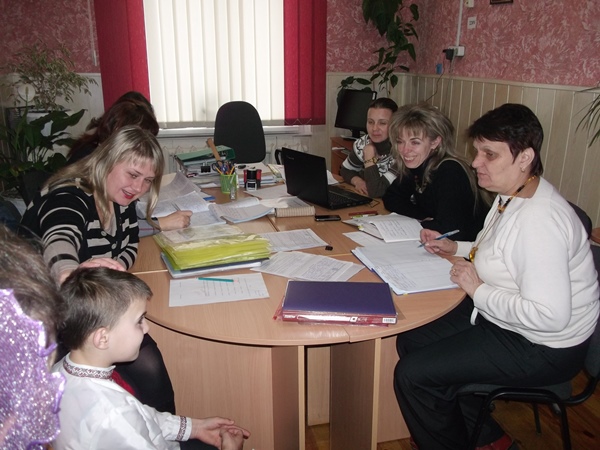 Психолого-медико-педагогическое обследование детей
ПМПК, из них 
60 территориальных
Основная цель ПМПК 
 - установление наличие у ребенка ОВЗ, 
-  определение потребности 
в специальных образовательных условиях
 (вариант ФГОС с ОВЗ, специальные условия обучения, 
 психолого-педагогическое сопровождение)
Ответственность ПМПК 
за обоснованный вывод 
по результатам диагностического
 обследования
Усилить контроль за деятельностью ПМПК:  квалификация специалистов,  
обоснованность  заключений,  отсутствие жалоб со стороны родителей
–
10
Методические рекомендации
Методические  рекомендации  
Минобрнауки России 
по введению ФГОС с ОВЗ
(письмо МОМО от 18.03.2016 
№ Исх-3273/09к)
Методические  рекомендации
Минобрнауки России  
о совершенствовании деятельности 
психолого-медико-педагогических 
комиссий (письмо МОМО от 18.03.2016
 № Исх-7866/09к )
Организационно-методическое 
сопровождение ФГОС с ОВЗ:
Региональный научно-методический 
центр
 дистанционного образования 
детей-инвалидов АСОУ
Организационно-методическое 
 сопровождение ПМПК:
Центр психолого-педагогической, 
медицинской и социальной помощи
 Московской области,  
АСОУ, 
МГОУ
12
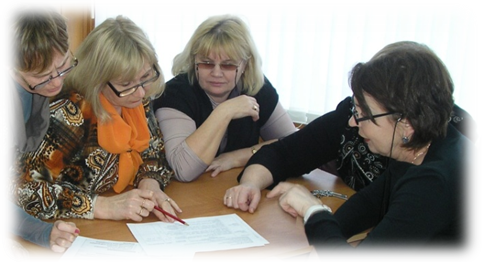 Основные мероприятия общеобразовательных 
организаций
Работа с родителями (информирование, разъяснения на сайтах муниципальных  органов управления образованием, общеобразовательных организаций, привлечение СМИ)Разработка АООП  в каждой школе на основе примерных  АООП  Разработка рабочих программ  каждым  педагогом, их утверждение  на заседаниях  методических советов    Использование  опыта  стажировочных  площадок Обсуждение вопроса введения  ФГОС с ОВЗ  на августовских совещаниях педагогической общественности
13
Спасибо за внимание
14